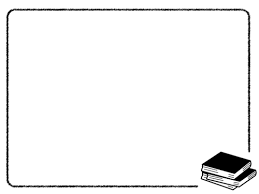 本で戦争はなくせるか
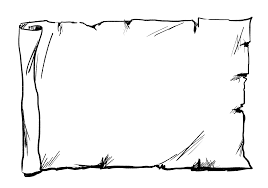 イギリス文学から　　　　　歴史を読み解く
ロビンソン・クルーソー
不思議の国のアリス
ハリーポッター
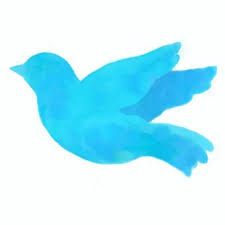 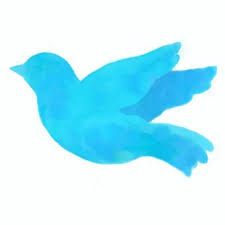 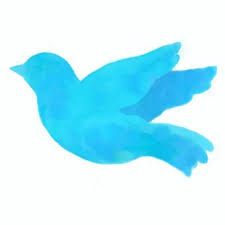 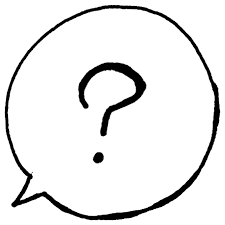 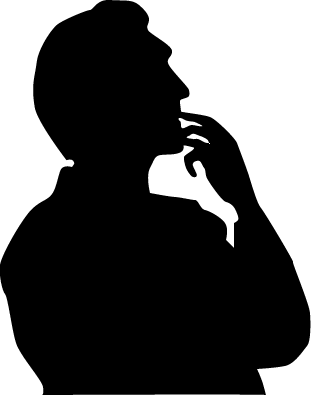 どうすれば戦争をなくすことができる？
戦争のことを知らないから　　　　　　　　　　　　　　　　　　　　　　　　　　　　　　　　　　　　戦争が起こる
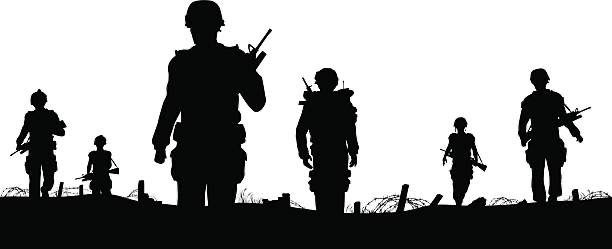 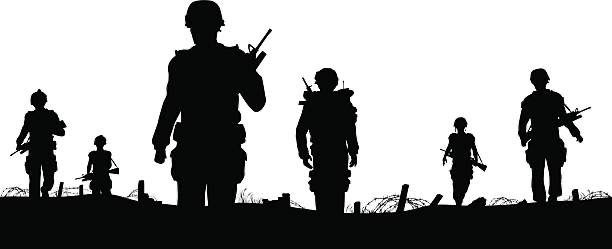 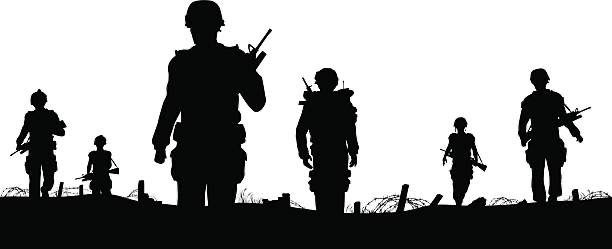 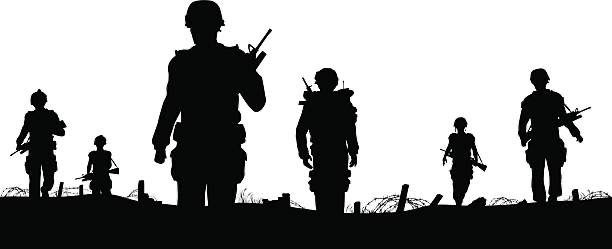 日本は世界で唯一の被爆国
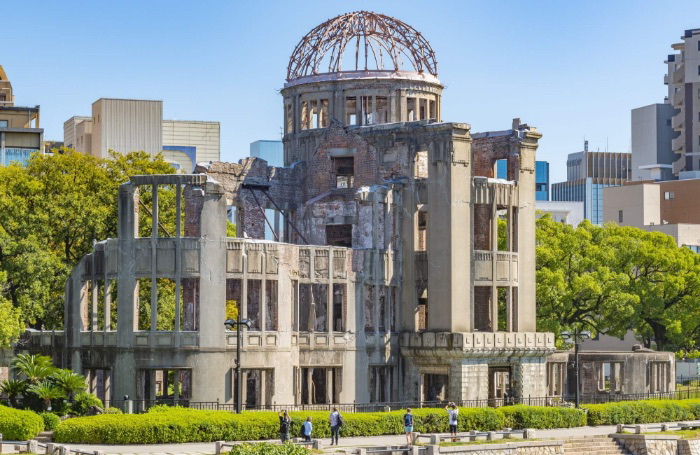 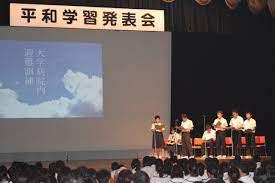 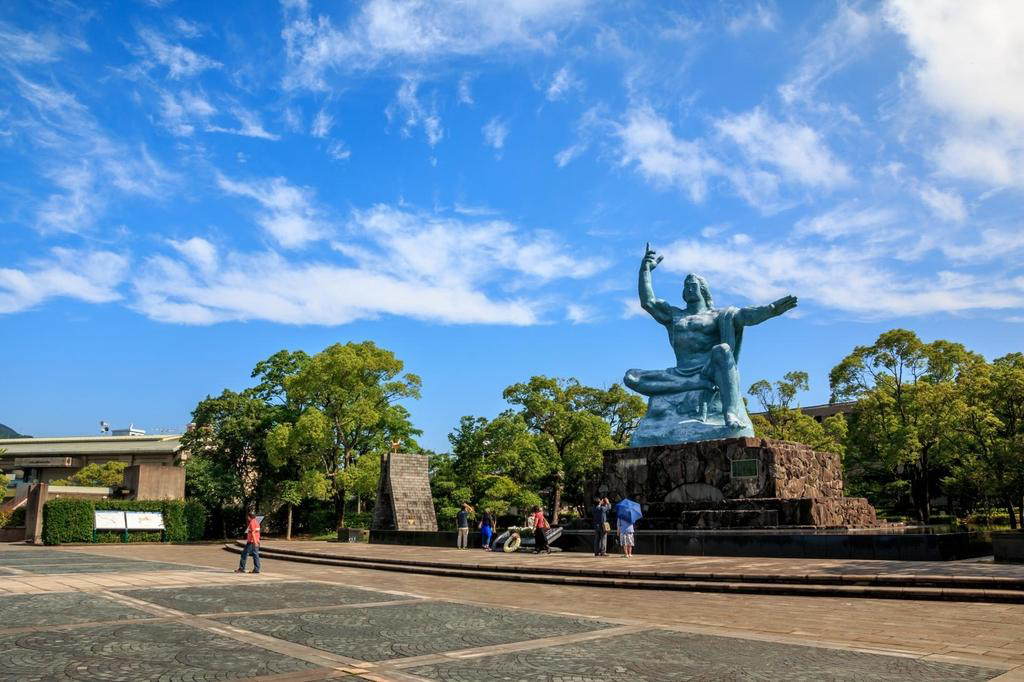 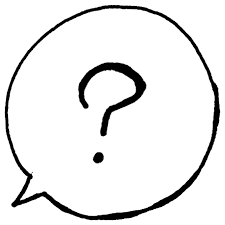 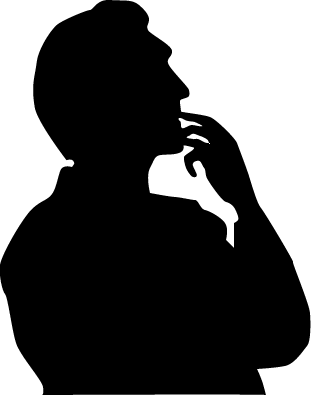 戦争について知れば　戦争をなくせるのでは？
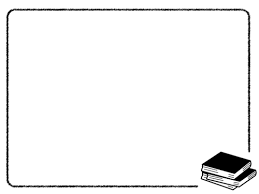 寄付された本で　　　　　小さな図書館をつくる
本を寄付する
翻訳する
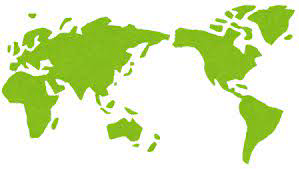 世界22ヵ国の紛争地域
南スーダン
6〜15歳
25000人
72%
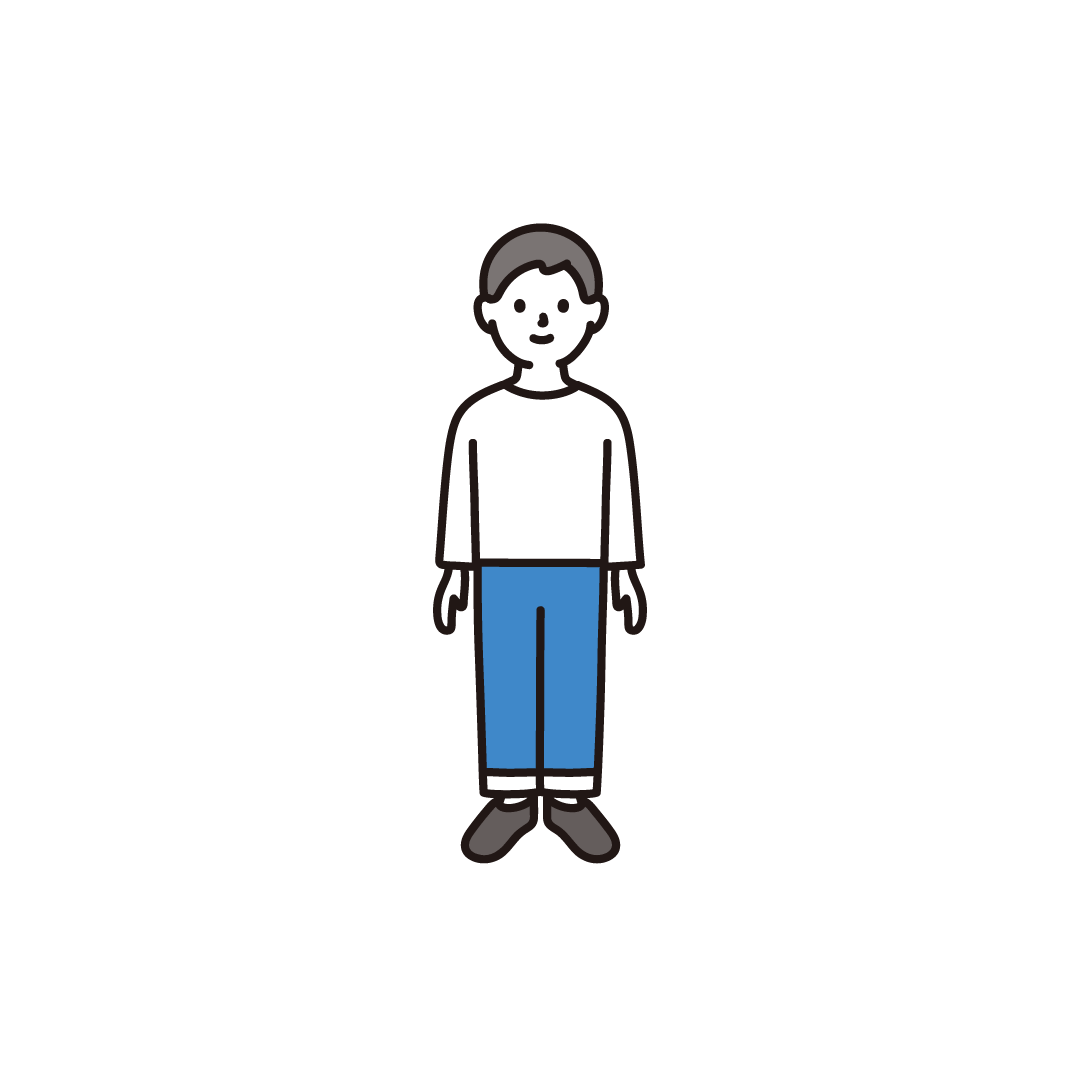 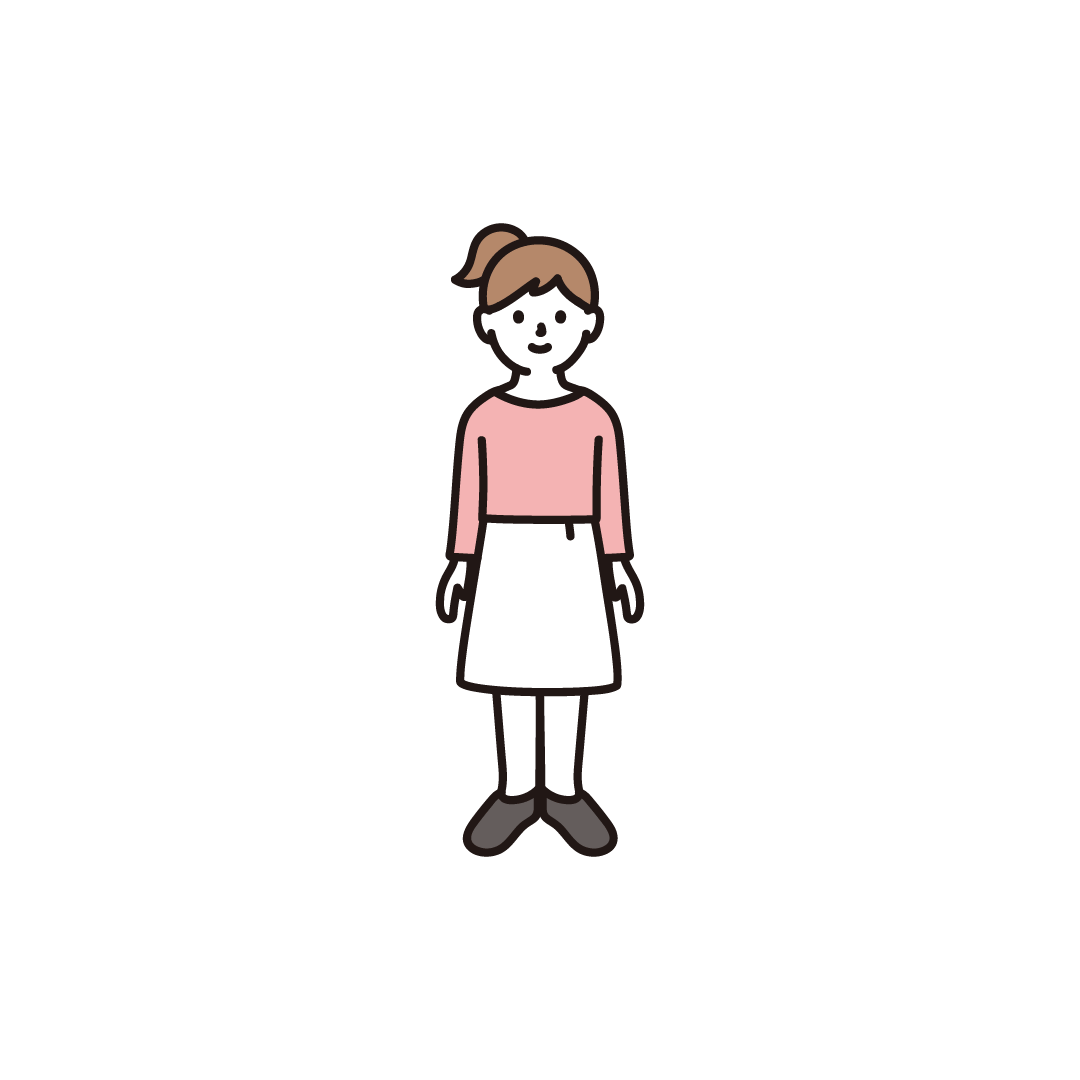 22%
教育の不平等が存在する国
教育が平等である国
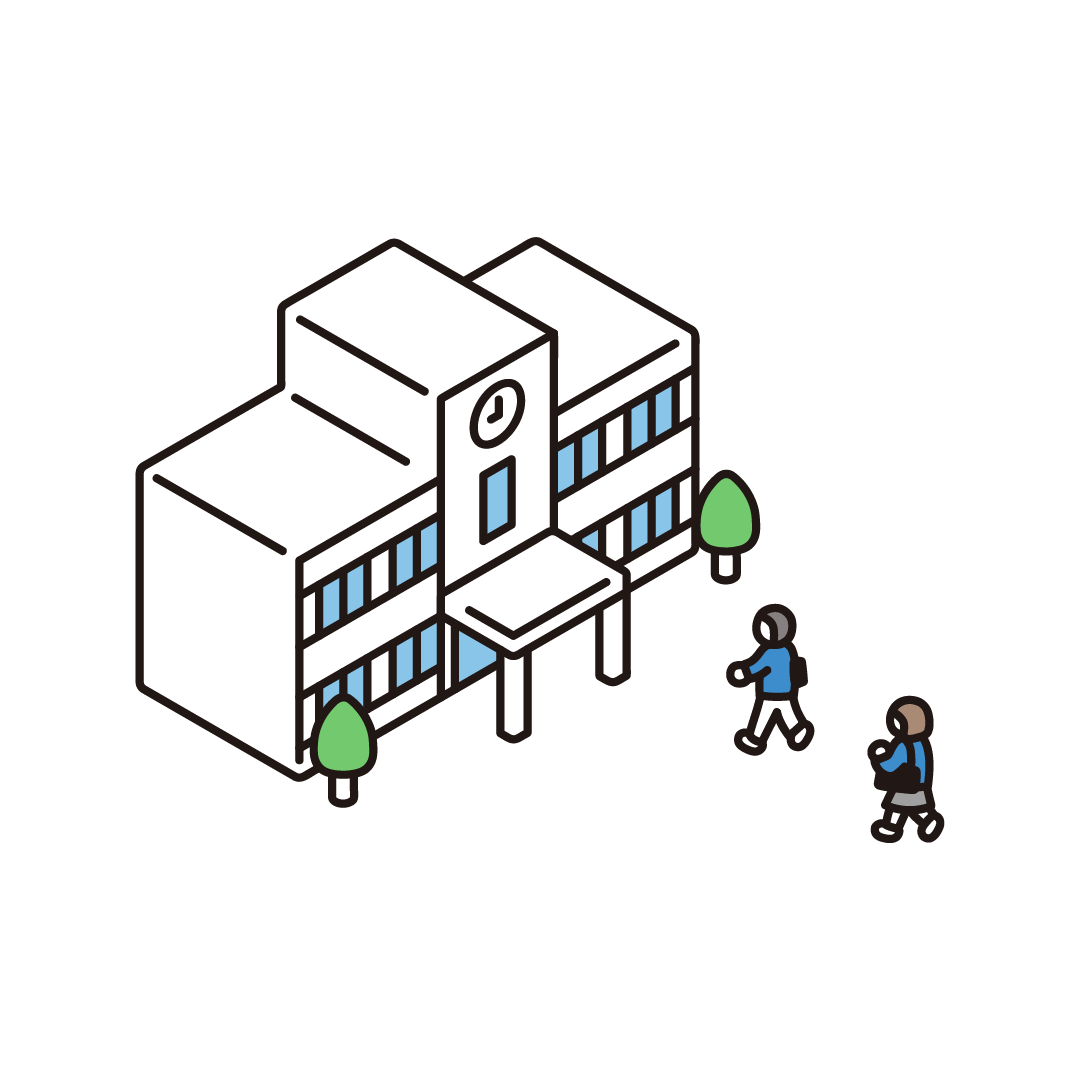 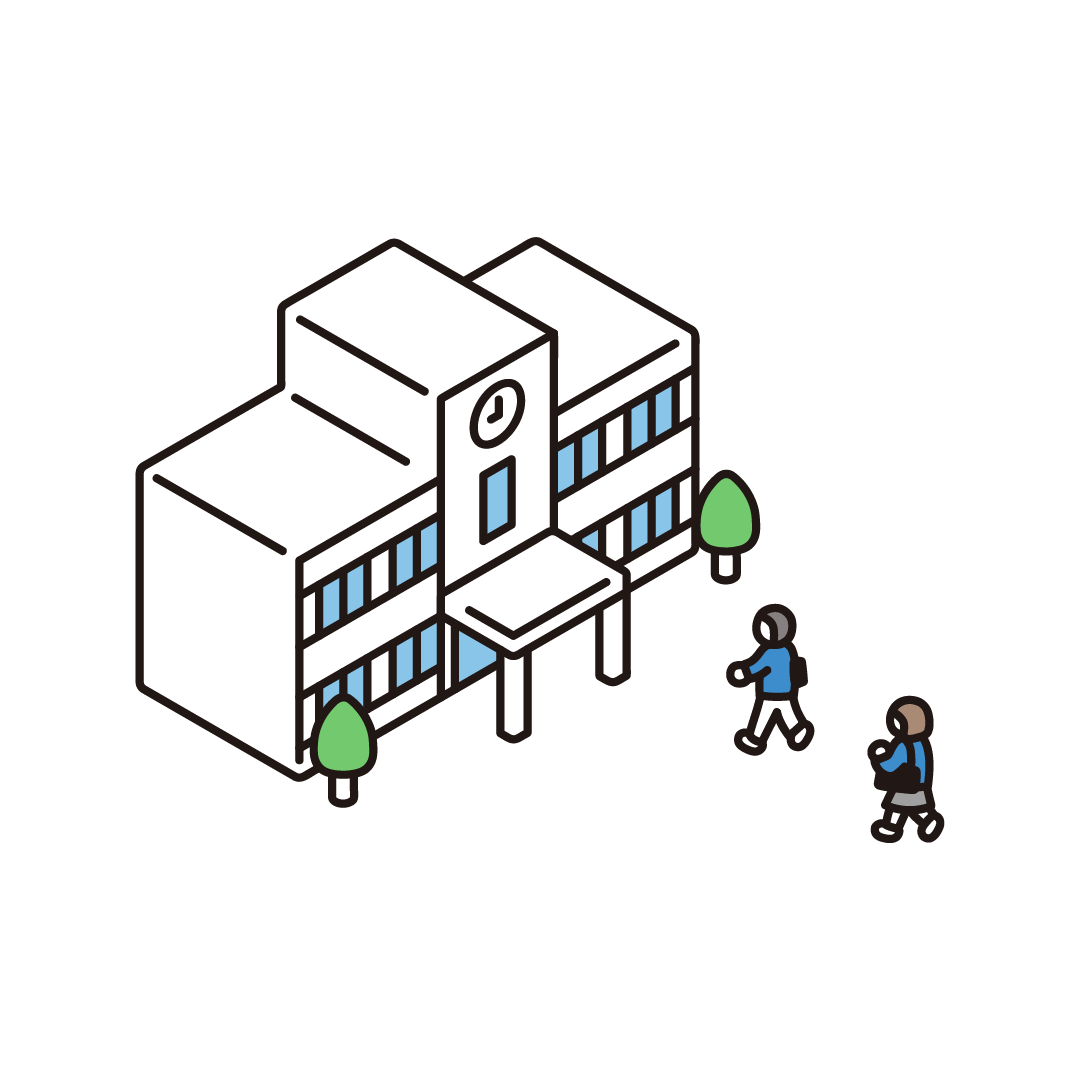 3倍
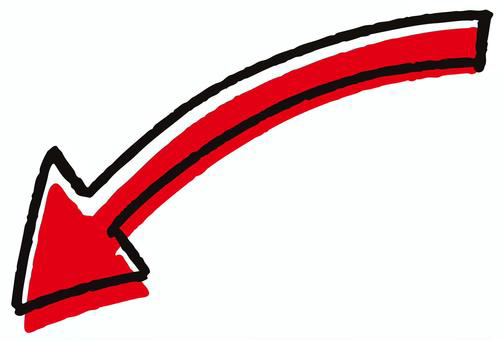 中等教育の普及率
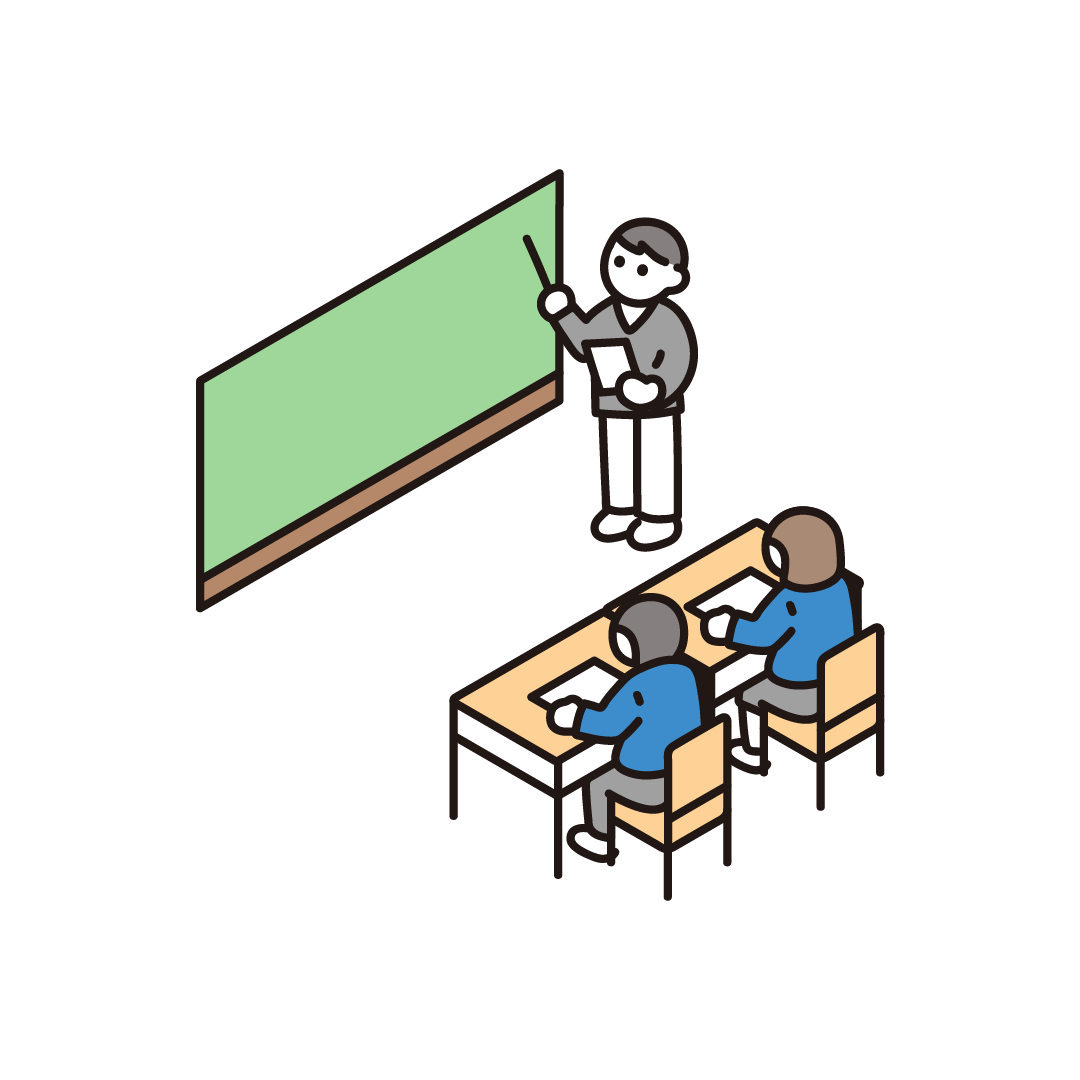 10%
3%
紛争のリスク
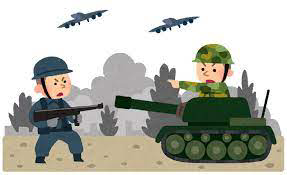 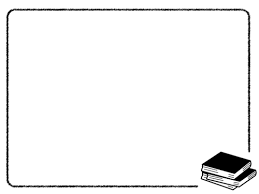 寄付された本で　　　　　小さな図書館をつくる
本を寄付する
翻訳する
本棚を設置
気軽に読める・学べる
文字が読めないかもしれない
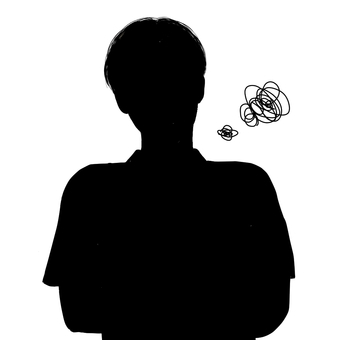 読み書きができない人の数
世界の非識字率
10人に3人
5900万人
3倍
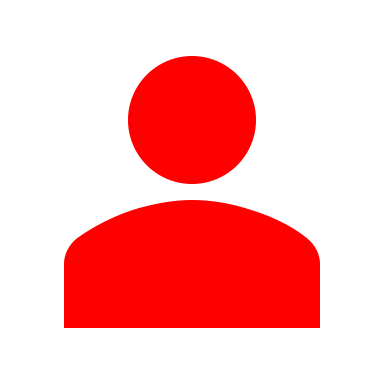 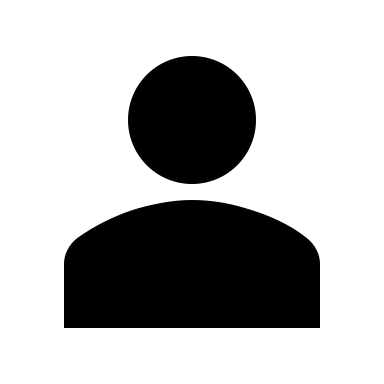 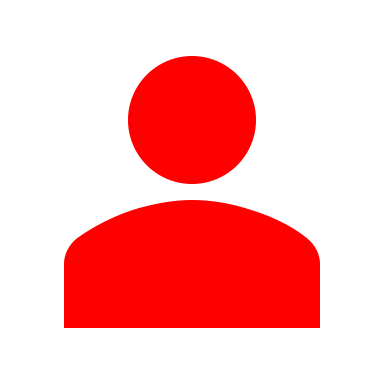 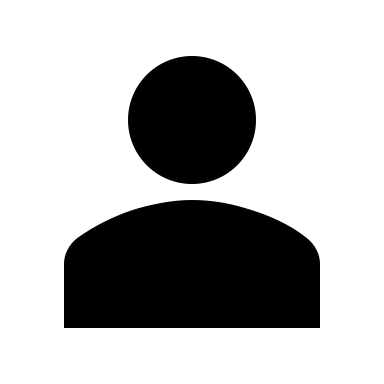 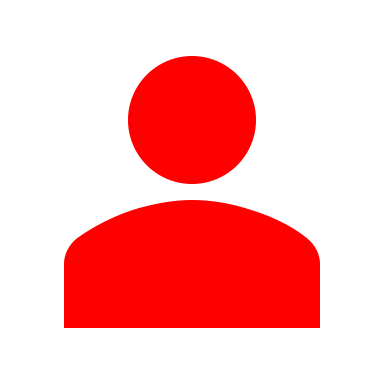 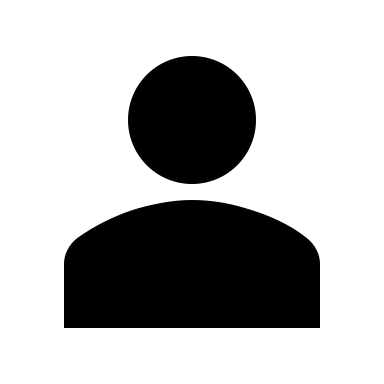 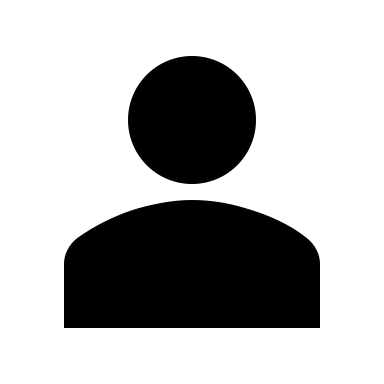 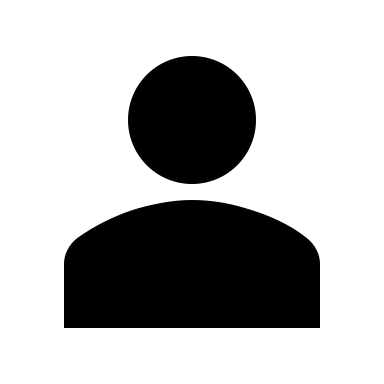 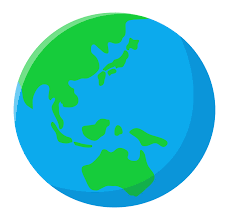 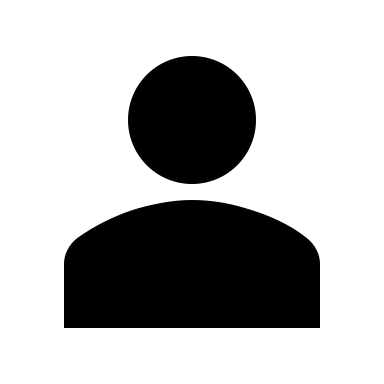 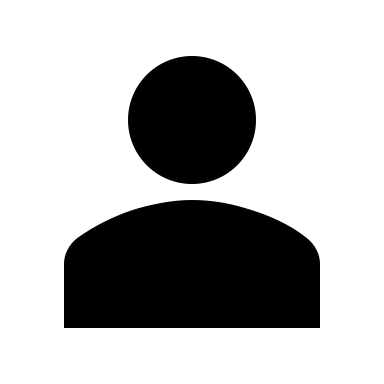 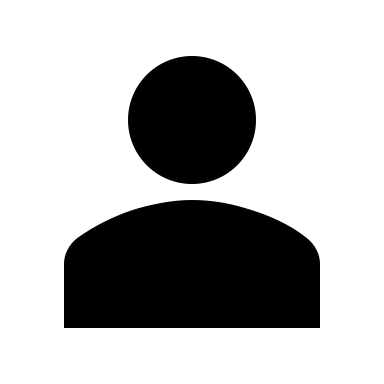 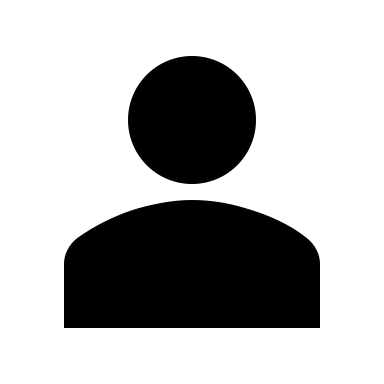 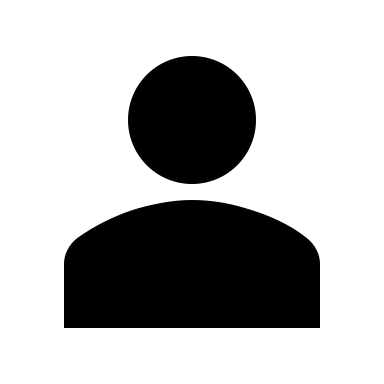 小学校に通えている割合
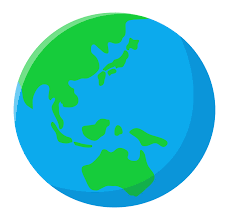 エリトリア
日本
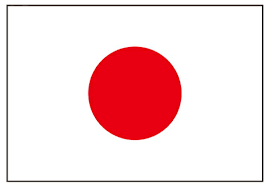 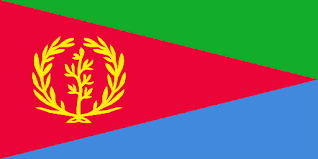 32.94%
99.92%
音声をつける
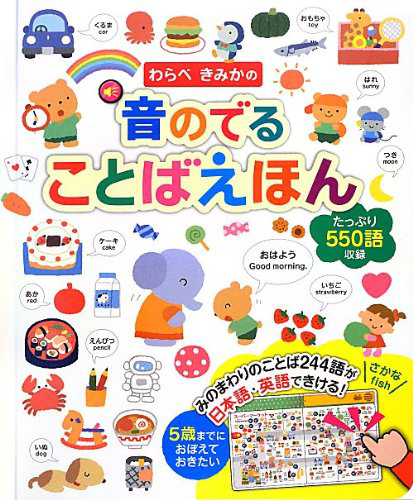 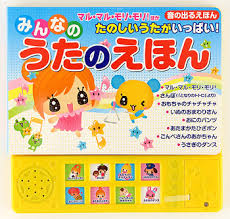 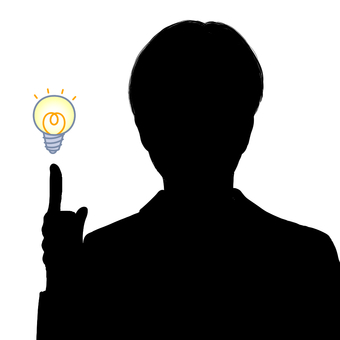 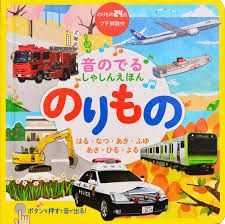 絵でも伝えることができる
バンクシー
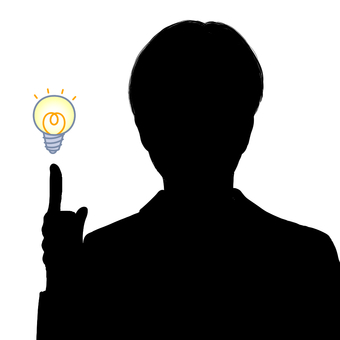 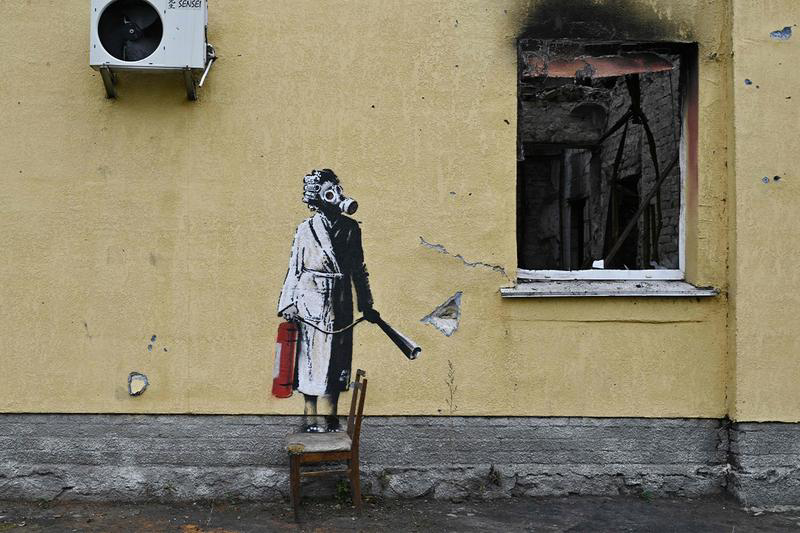 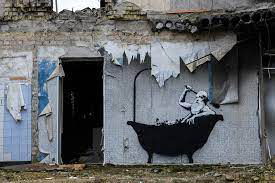 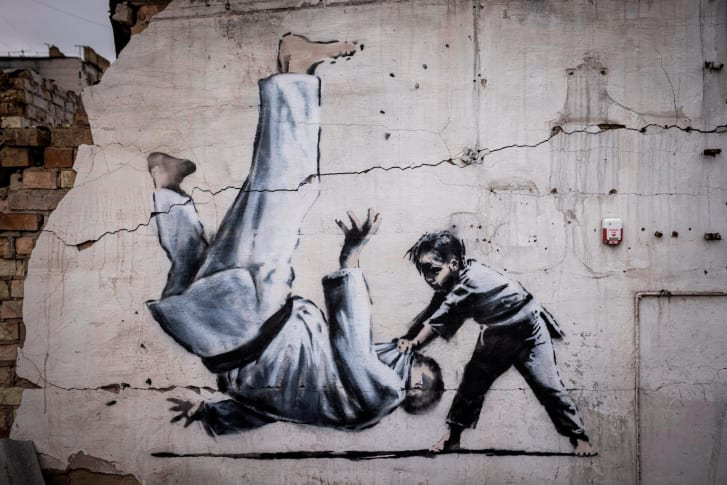 探究活動を通して
いろんな方法で伝えることができる
本が人を変える
ペンは剣よりも強し
私たちにしかできないことをするべき